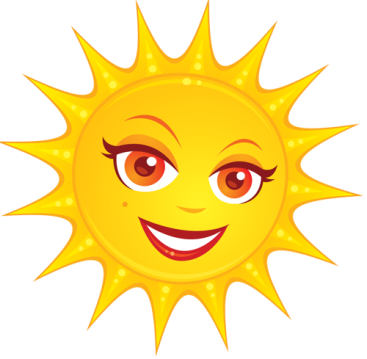 Развитие фонетико-фонематического восприятия.Звук Ш
Методическое пособие к курсу занятий.
 Подготовила
 учитель-логопед МБДОУ№6 
Синюшкина Е.А.
Кяхта.
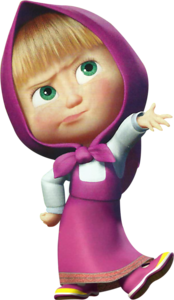 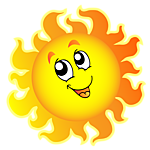 Найди слово, в котором нет  [Ш]
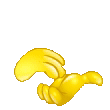 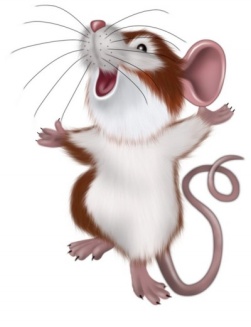 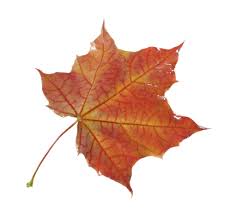 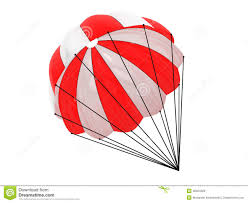 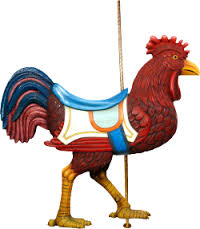 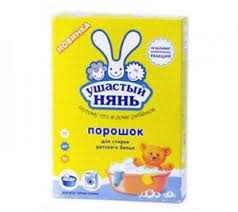 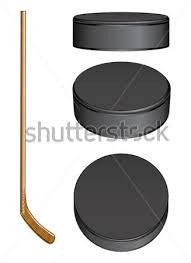 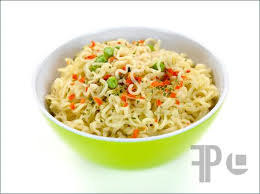 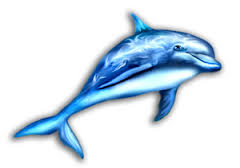 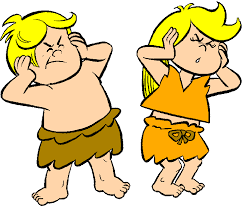 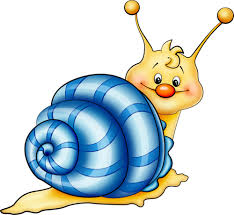 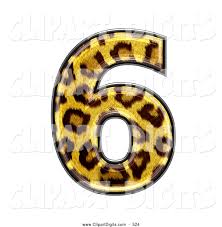 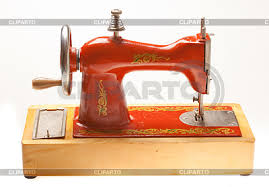 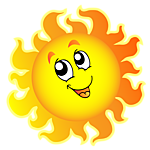 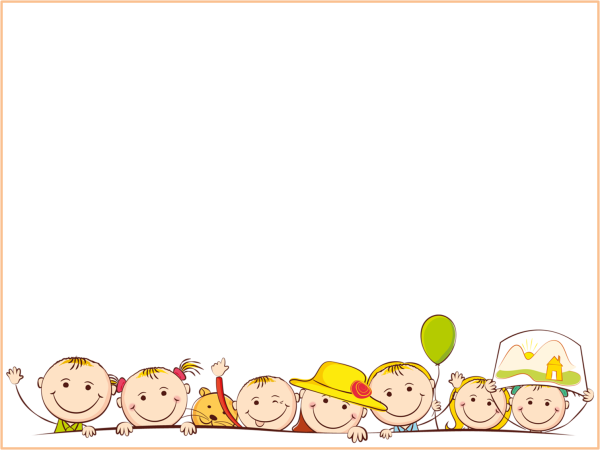 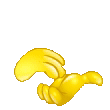 Змея шипит – Ш-Ш-Ш-Ш…
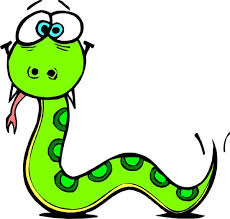 Ша-ша-ша-ша
Ша-шо-шу-ши
Шу-шу-шу-шу
Шу-ша-шо-ше
Шо-шо-шо-шо
Шо-ши-ше-шу
Ше-ше-ше-ше
Ши-ше-ша-шо
Ши-ши-ши-ши
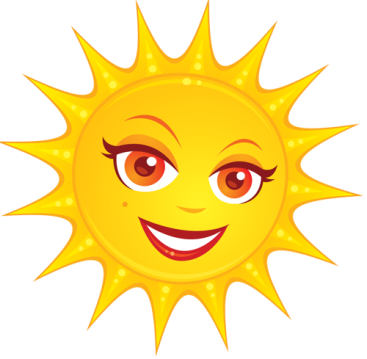 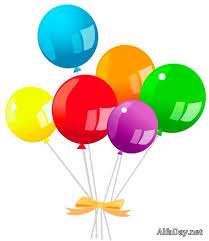 Ша-ша-ша
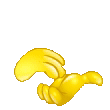 Шо-шо-шо
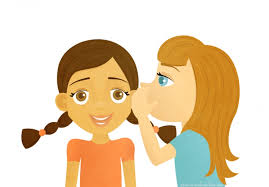 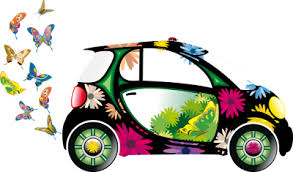 ши-ши-ши
Ше-ше-ше
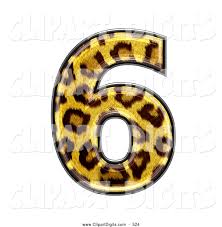 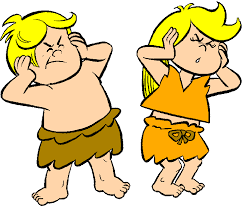 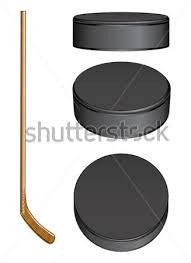 Шу-шу-шу
Ша-ша-ша
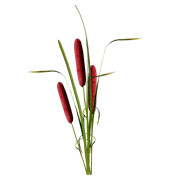 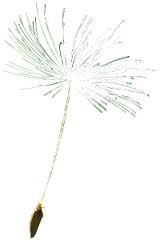 Ши-ши-ши
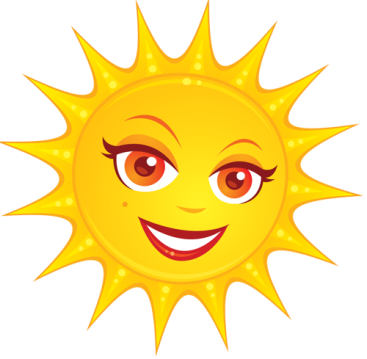 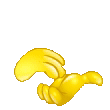 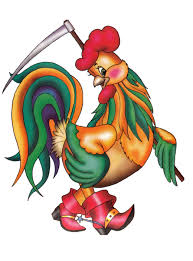 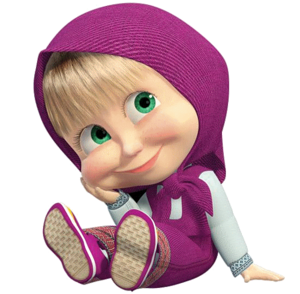 отдай
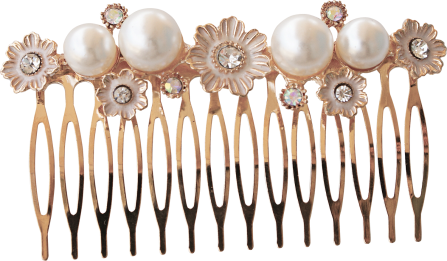 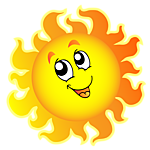 Занятие №2
Автоматизация в словах с  открытым слогом под ударением.

Распечатка: упражнение №1, №2,№3, лабиринт №1,№2.
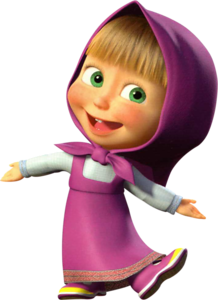 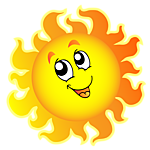 Игра- «Какая картинка исчезла»?
Условие: Назвать картинку, которая исчезла. 
При правильном ответе картинка появляется 
(по щелчку мыши).
Игра развивает  произвольное внимание. Автоматизируя  звук в словах, побуждает повторять их не менее трёх раз.
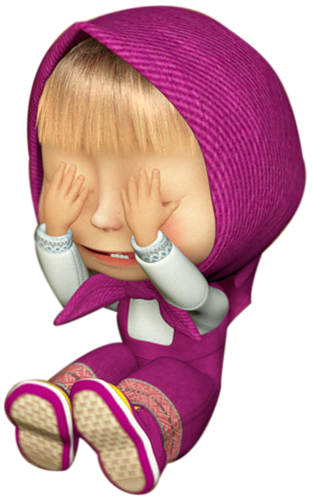 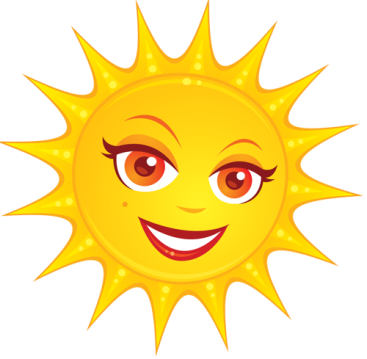 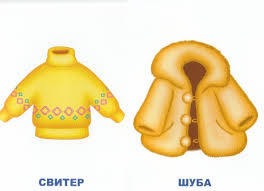 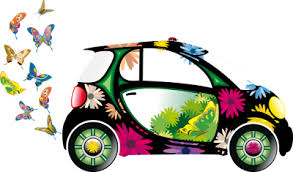 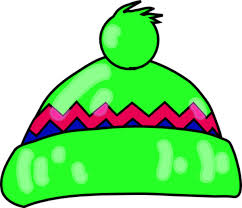 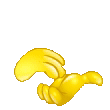 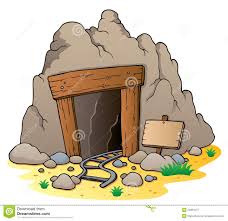 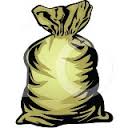 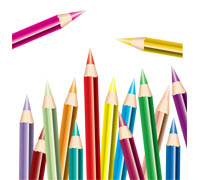 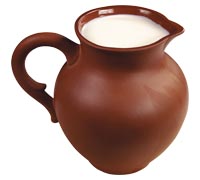 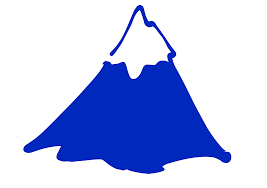 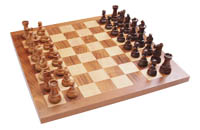 Вершина
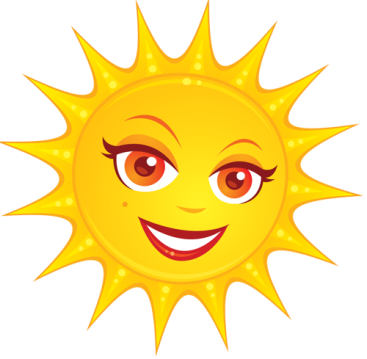 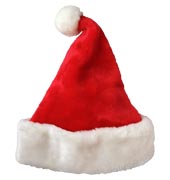 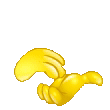 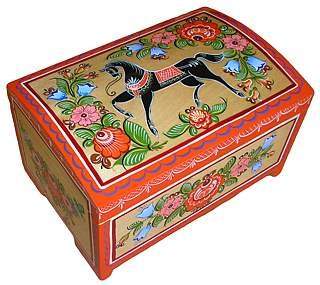 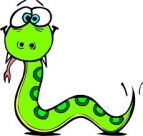 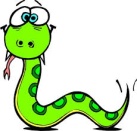 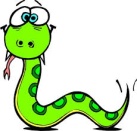 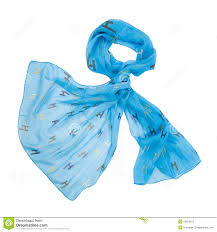 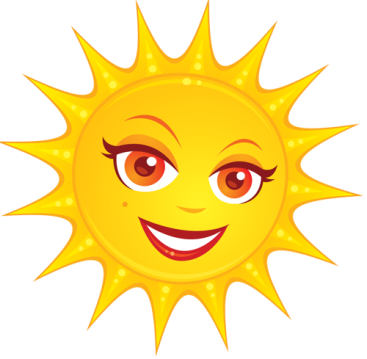 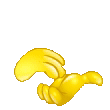 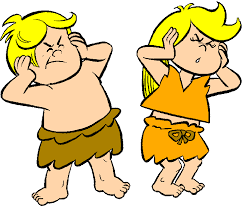 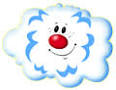 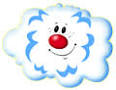 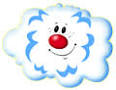 м
ш
у
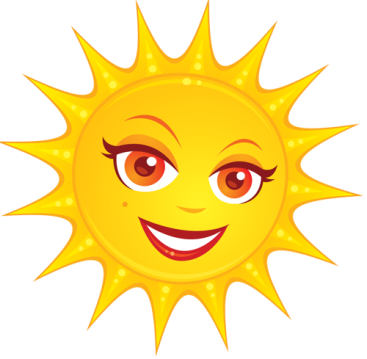 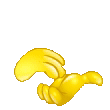 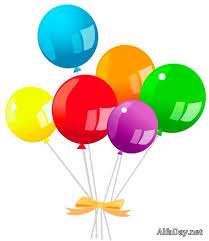 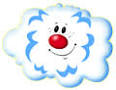 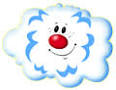 Ш
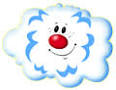 А
Р
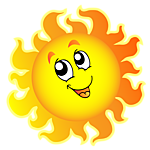 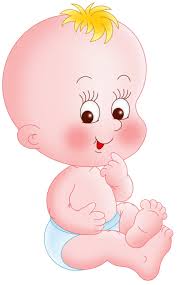 Одеваем малыша
Голыша-малыша.
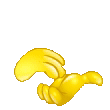 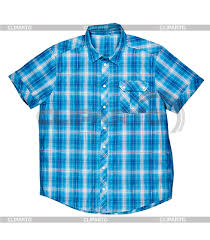 В рубашонку,
Шубку.
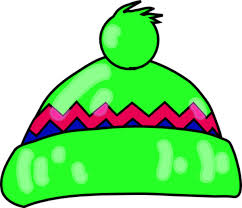 Шапку,
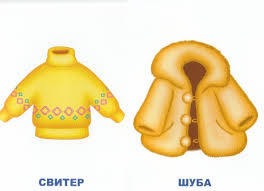 Одеваем мы Мишутку.
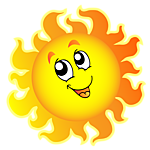 шапка
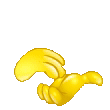 Шапка да шубка,
Вот он наш Мишутка.
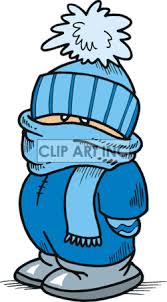 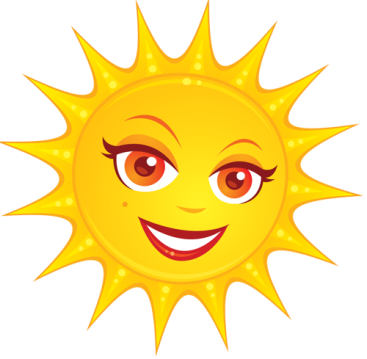 Занятие №3
Автоматизация в словах с закрытым слогом под ударением.

Распечатка: упражнение №4,№5.
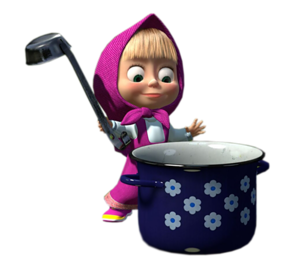 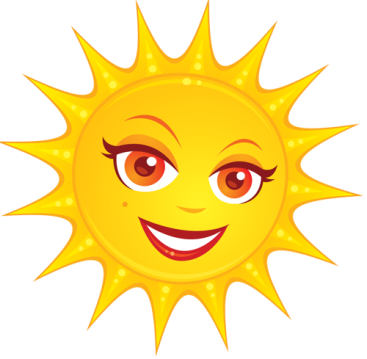 Найди слово, в котором нет [Ш].
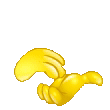 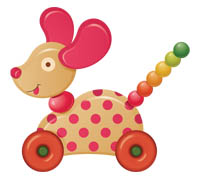 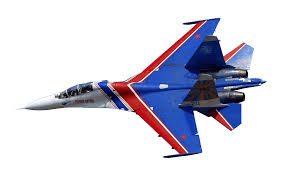 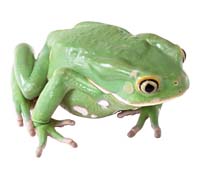 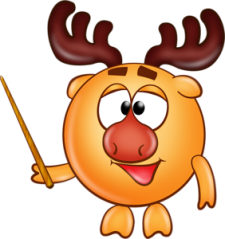 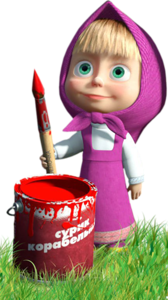 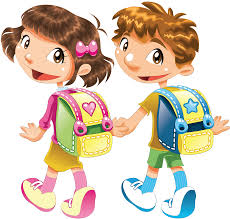 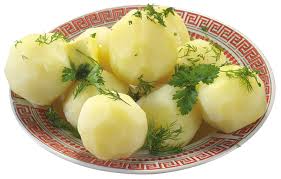 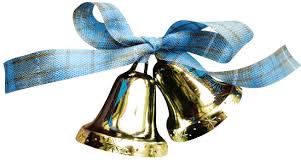 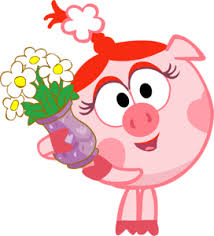 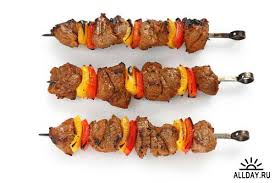 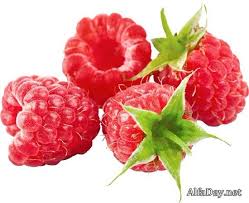 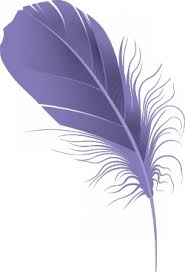 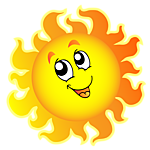 Аш-аш-аш
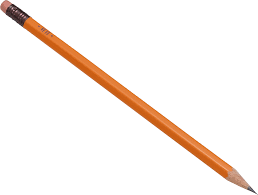 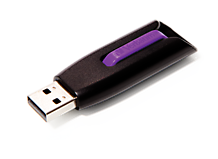 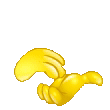 Эш-эш-эш
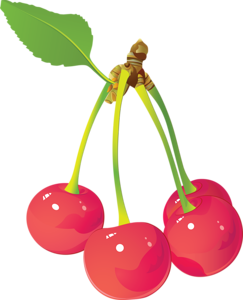 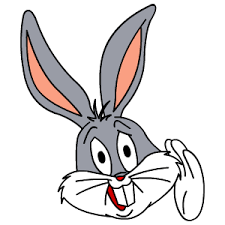 Уш-уш-уш
иш-иш-иш
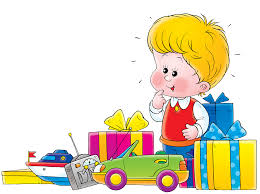 Ош-ош-ош
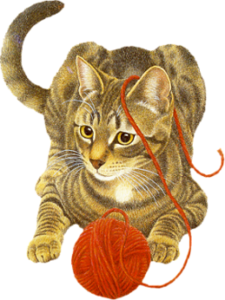 Уш-уш-уш
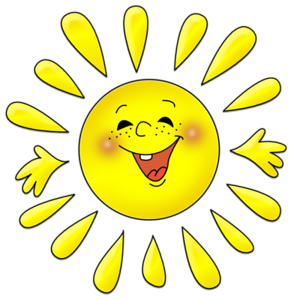 Игра «Бродилка» 
Цель:  Пройти по стрелочкам называя картинки.
Задачи:
Формировать предложно - падежные конструкции.
Автоматизировать звук в словах со стечением согласных.
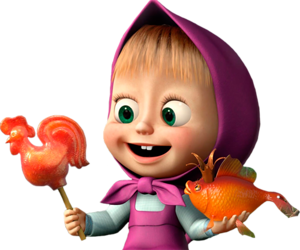 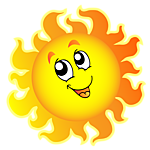 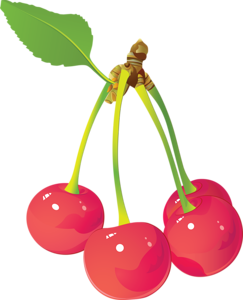 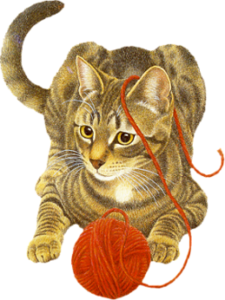 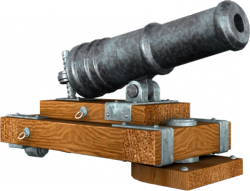 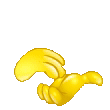 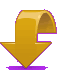 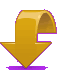 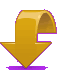 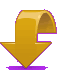 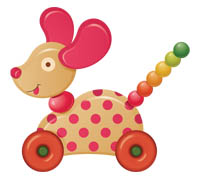 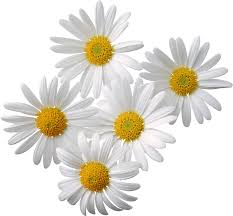 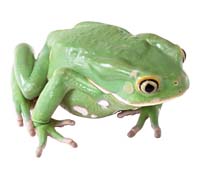 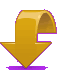 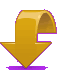 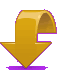 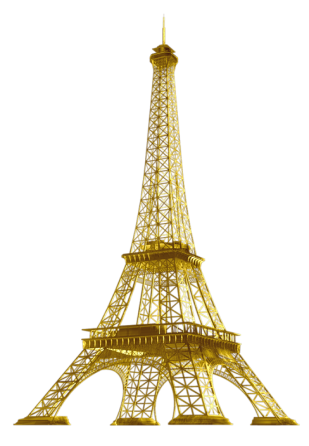 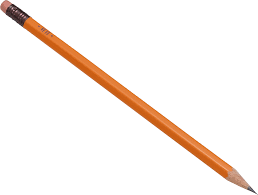 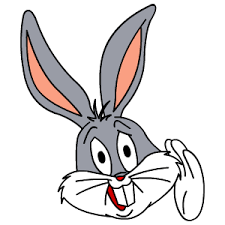 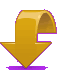 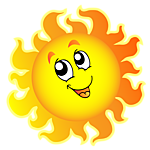 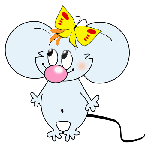 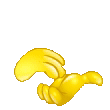 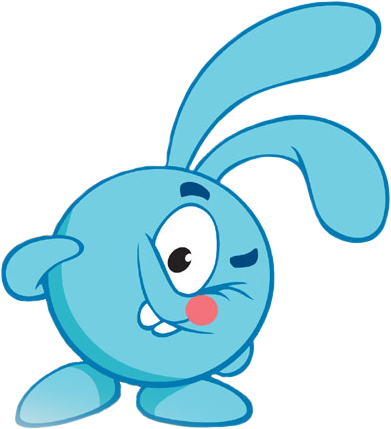 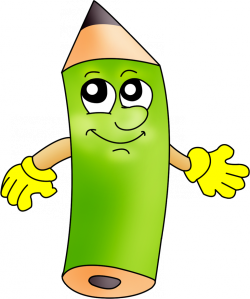 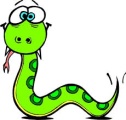 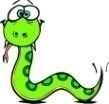 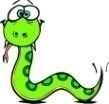 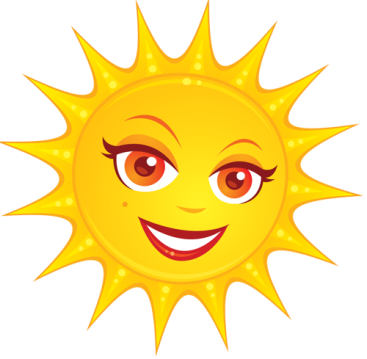 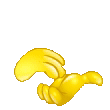 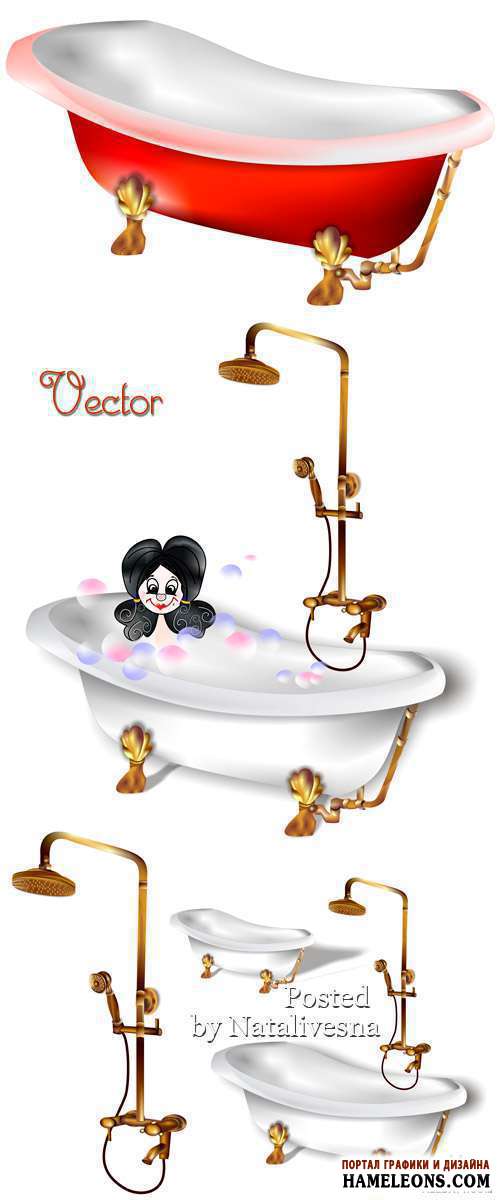 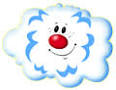 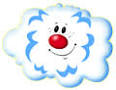 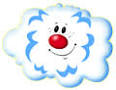 у
д
ш
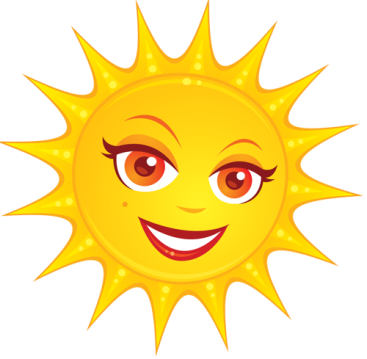 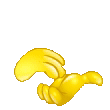 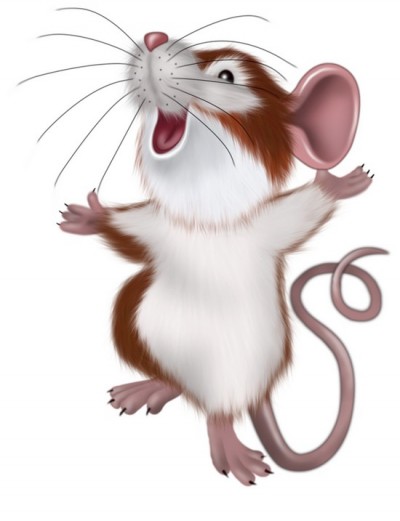 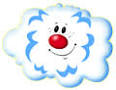 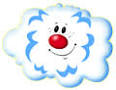 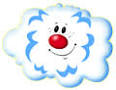 шь
ы
М
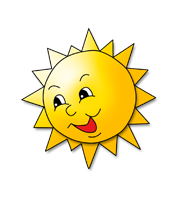 Одна шишка, две шишки…
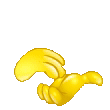 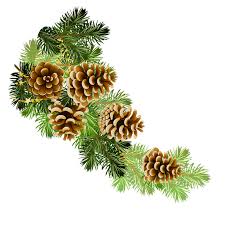 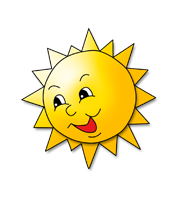 Занятие №4
Автоматизация в словах без ударения и со  стечением согласных.

Распечатка: упражнение №5-9, лабиринт №3-4.
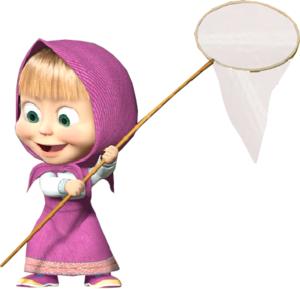 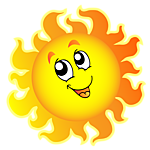 Найди слово, в котором нет [ш]
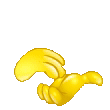 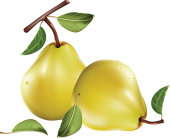 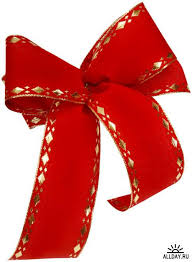 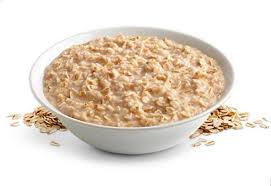 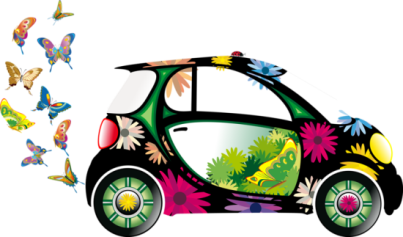 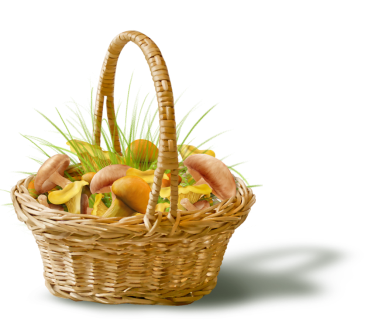 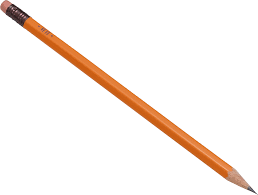 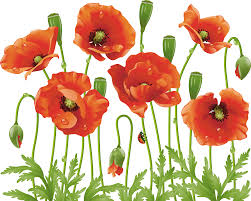 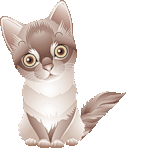 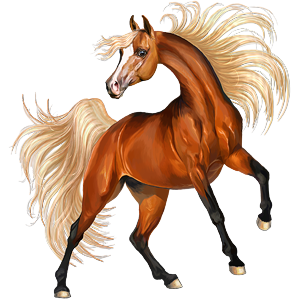 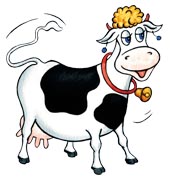 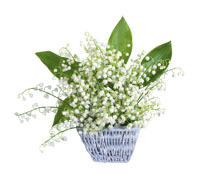 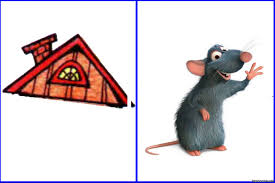 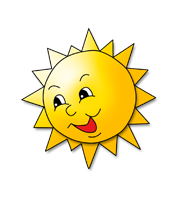 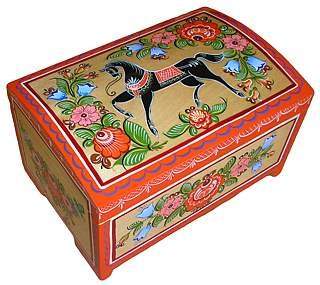 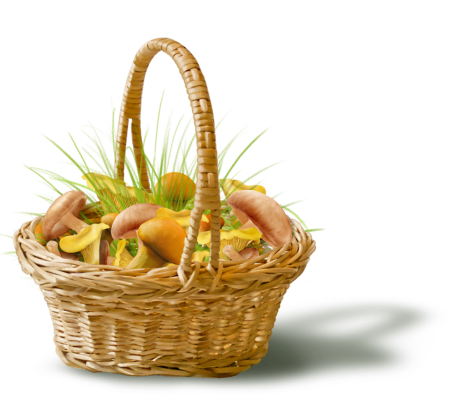 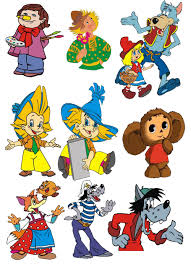 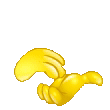 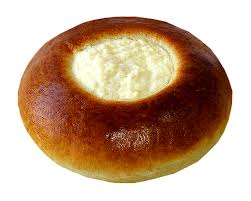 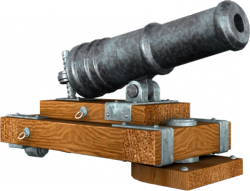 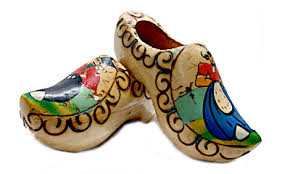 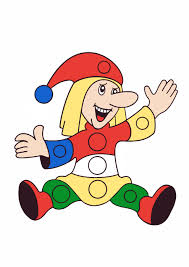 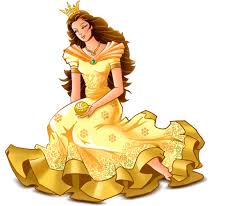 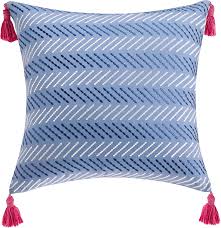 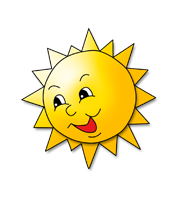 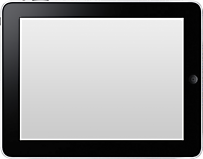 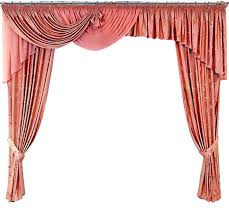 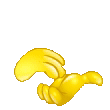 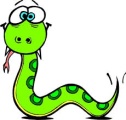 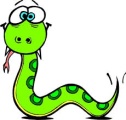 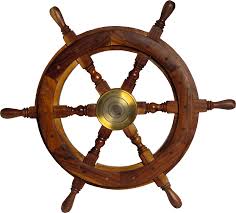 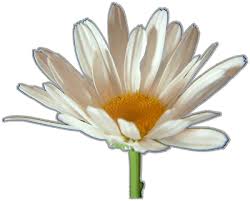 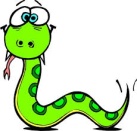 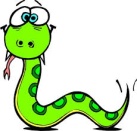 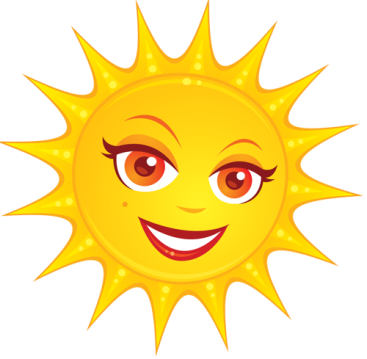 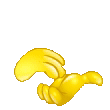 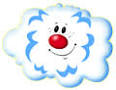 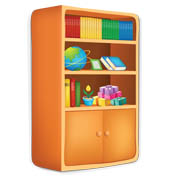 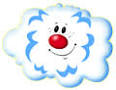 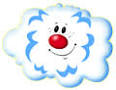 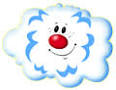 Ш
А
Ф
К
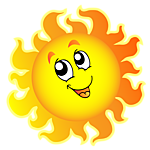 Одна матрёшка, две матрёшки, три ….
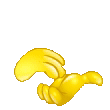 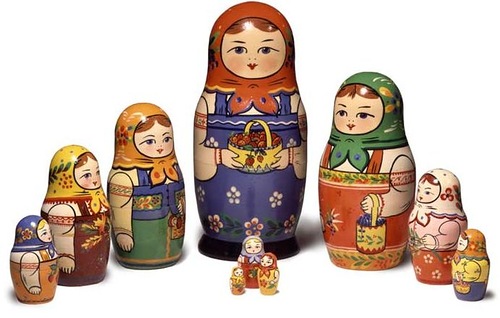 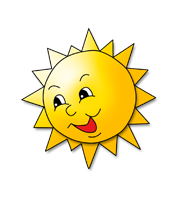 Занятие №5
Автоматизация в словах без ударения и со  стечением согласных.

Упражнение №5-9, лабиринт №3-4.
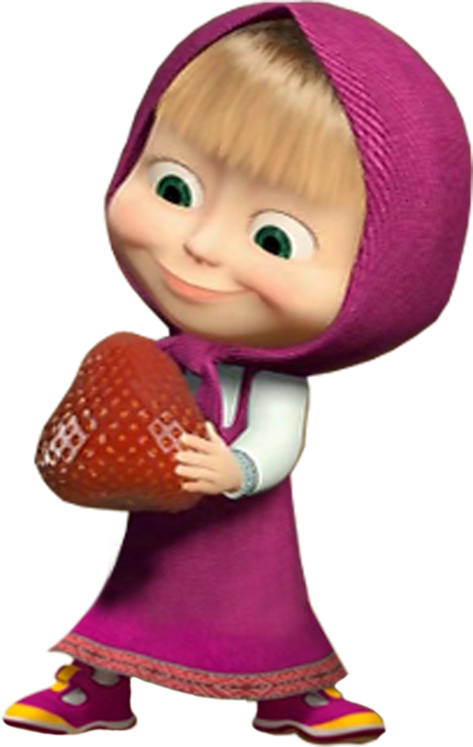 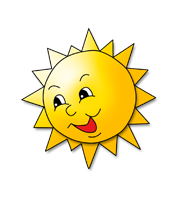 Мы у мышки были.
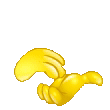 Кушали ватрушки
Чай из чашек пили.
Лепёшки да пышки
Мышка играла
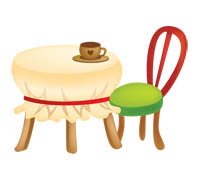 На губной гармошке
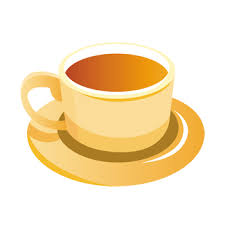 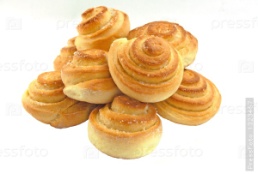 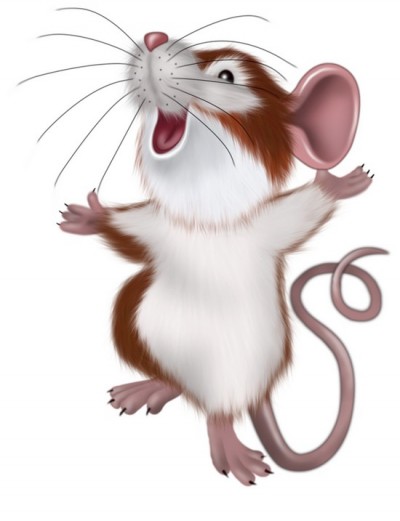 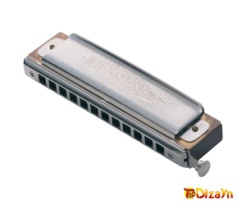 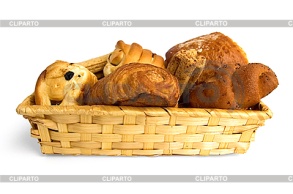 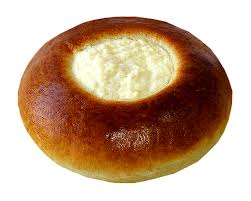 От души плясала, Натрудила ножки.
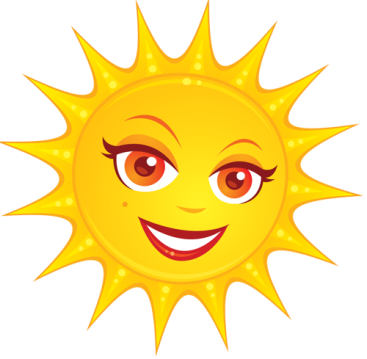 Почему так говорят?
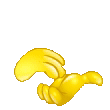 Шило в мешке не утаишь.
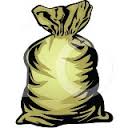 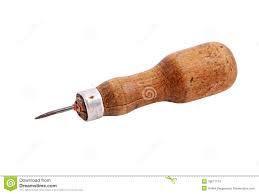 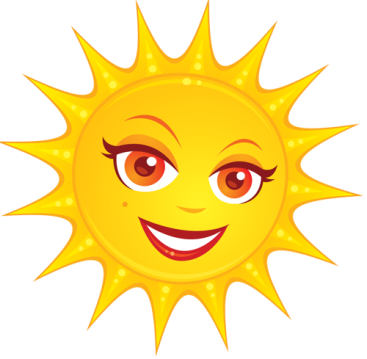 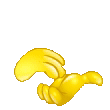 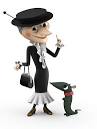 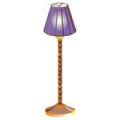 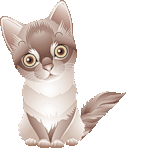 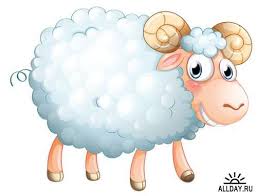 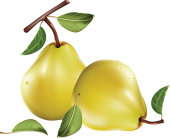 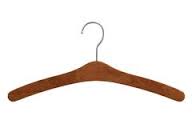 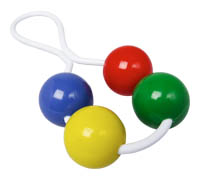 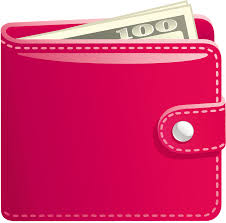 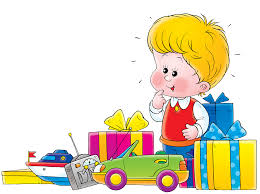 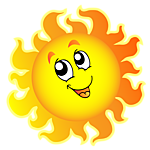 Закончи предложение.
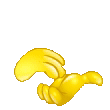 Посмотри в окошко.
За окошком - ….
На лесной опушке
Даст концерт - …
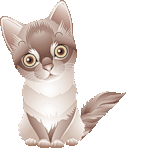 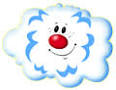 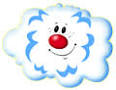 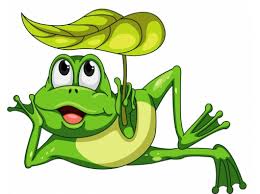 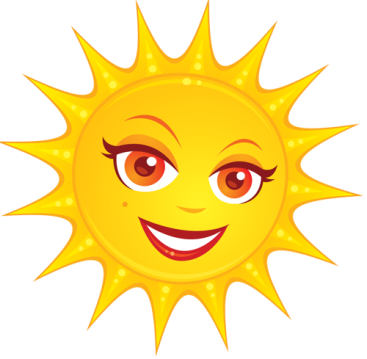 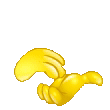 Одна черешня, две черешни…
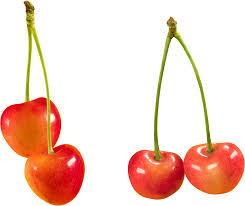 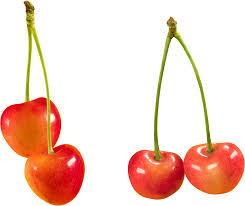 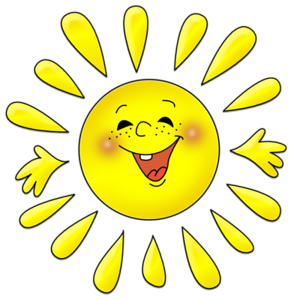 Занятие №6
Дифференциация со звуком [C]

Упражнение с №10 по №16.
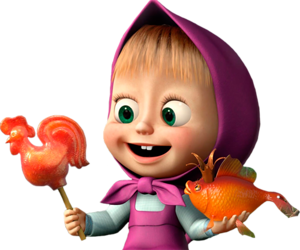 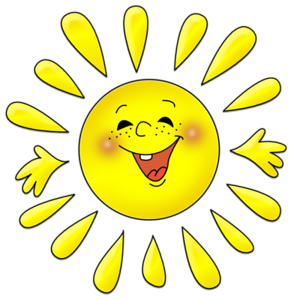 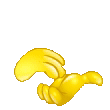 Са - ша – са; ша – са - ша
Су –шу-су;  шу – су – шу.
Сы – ши – сы;  ся – ша - ся
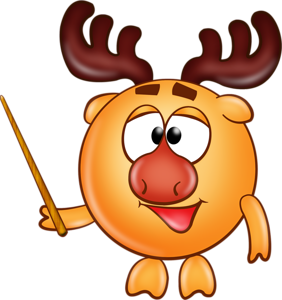 Сю – шу – ся;  ше – со – ши.
Ло-сяш
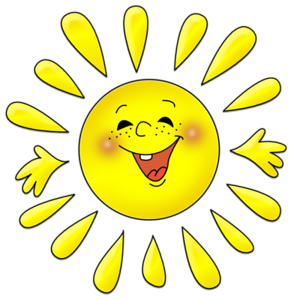 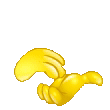 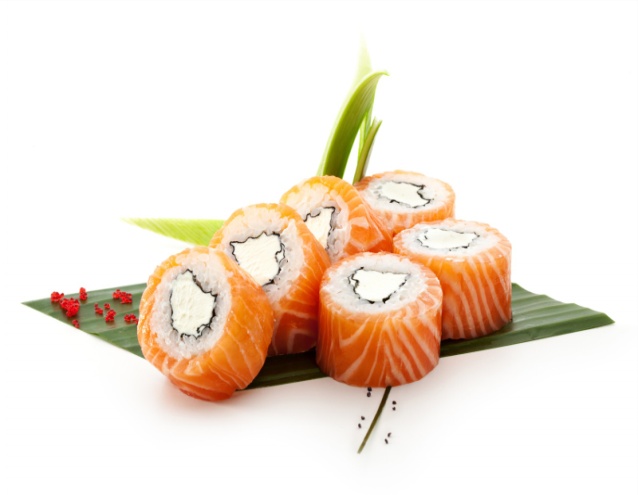 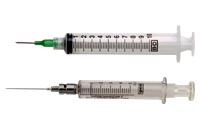 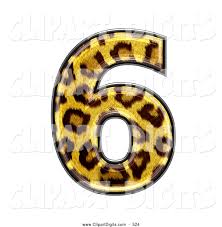 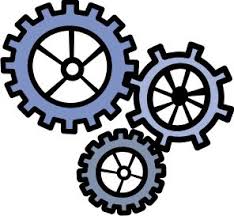 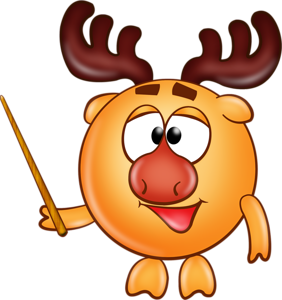 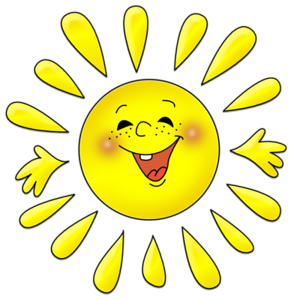 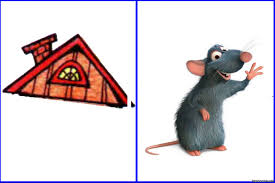 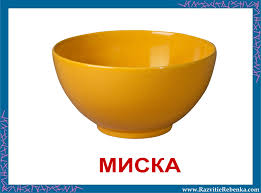 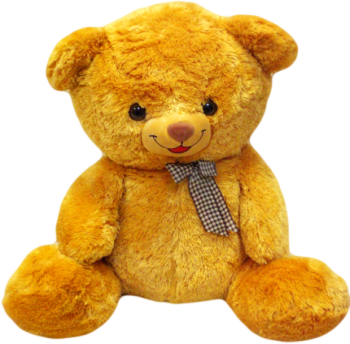 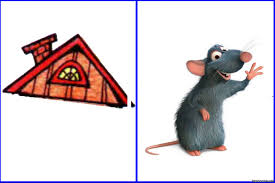 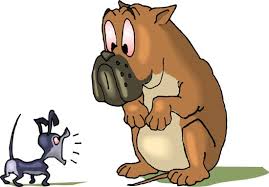 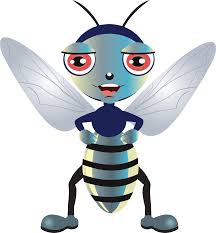 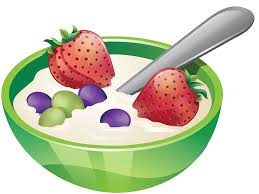 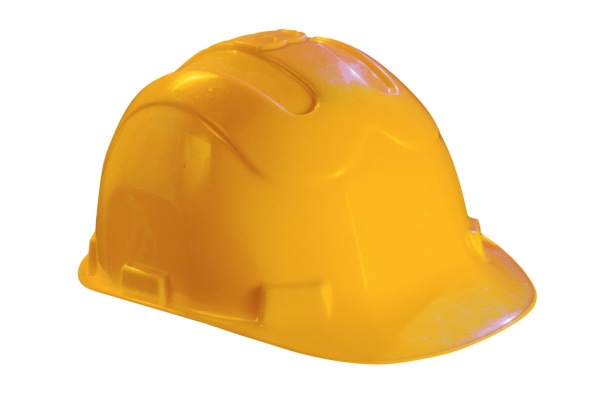 Рассели животных по домикам.
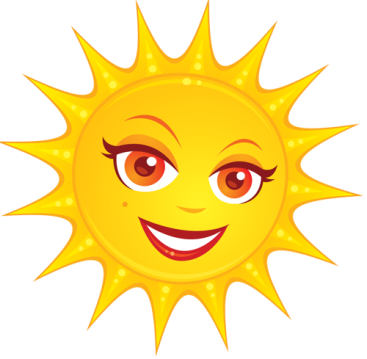 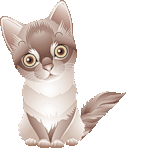 С
Ш
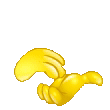 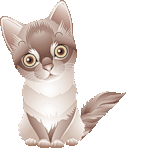 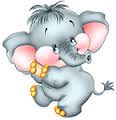 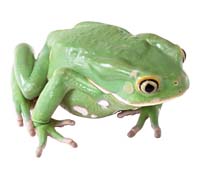 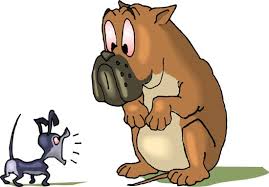 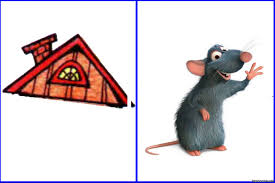 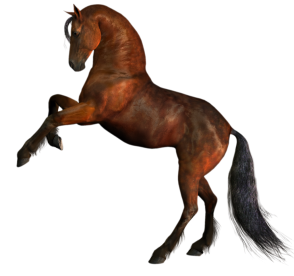 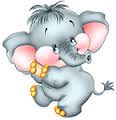 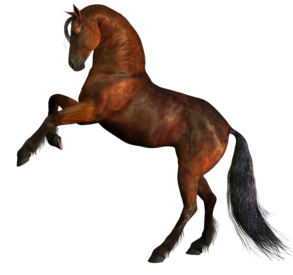 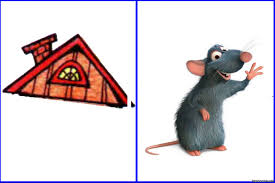 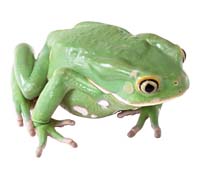 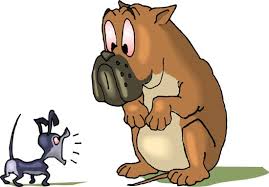 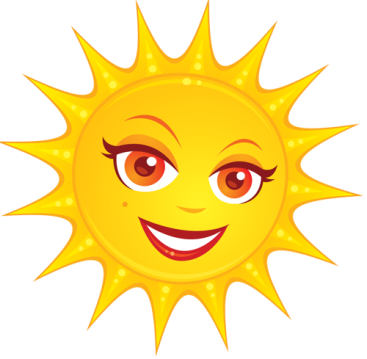 Разложи предметы по мешкам.
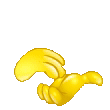 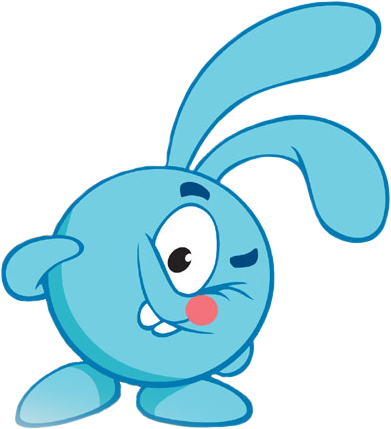 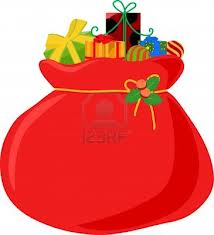 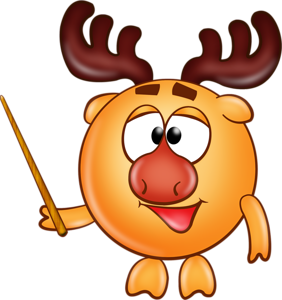 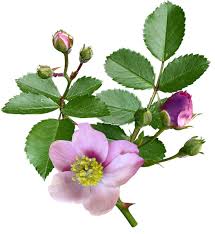 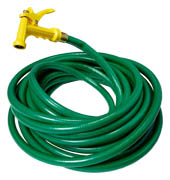 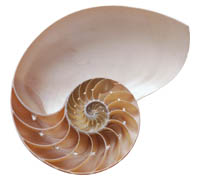 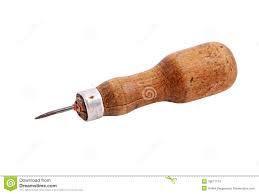 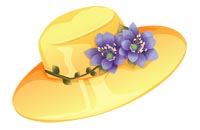 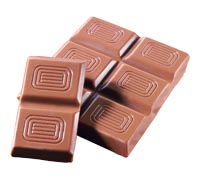 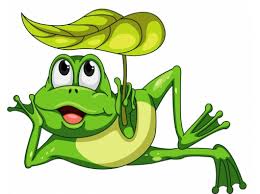 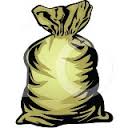 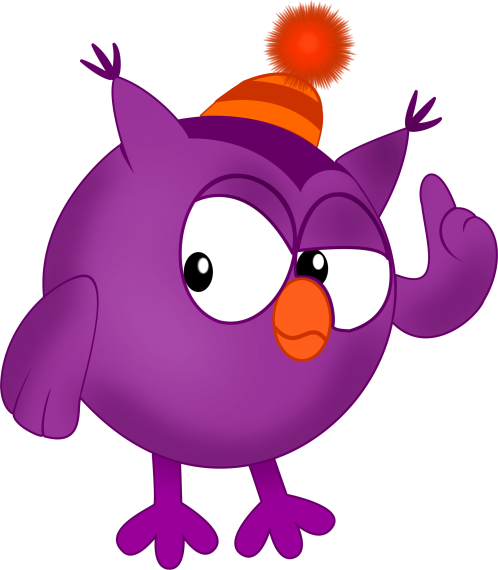 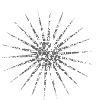 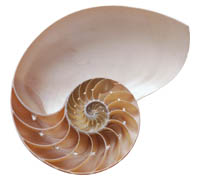 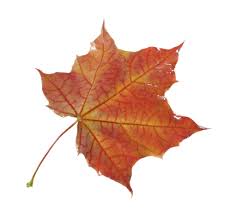 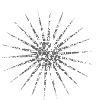 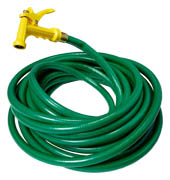 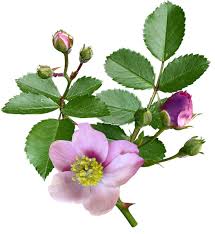 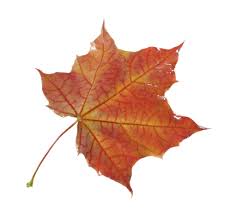 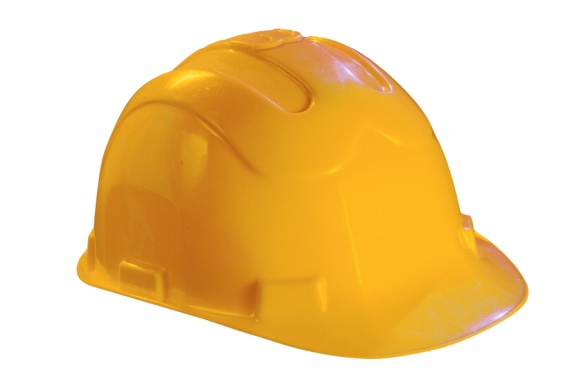 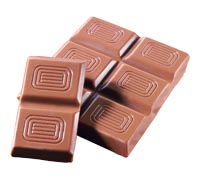 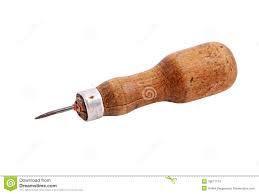 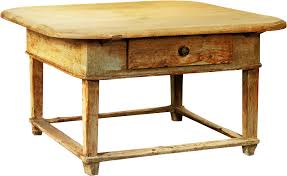 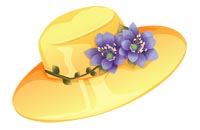 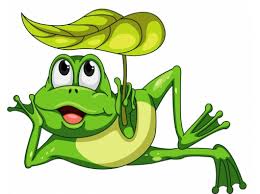 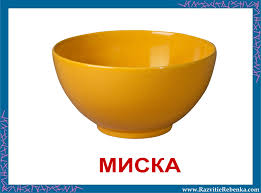 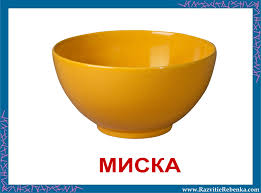 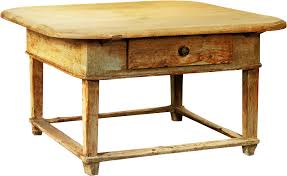 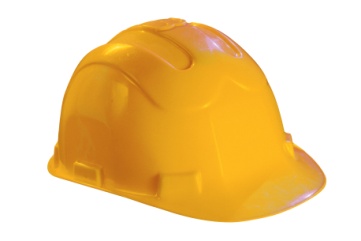 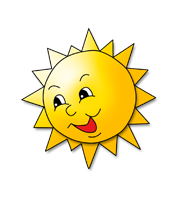 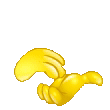 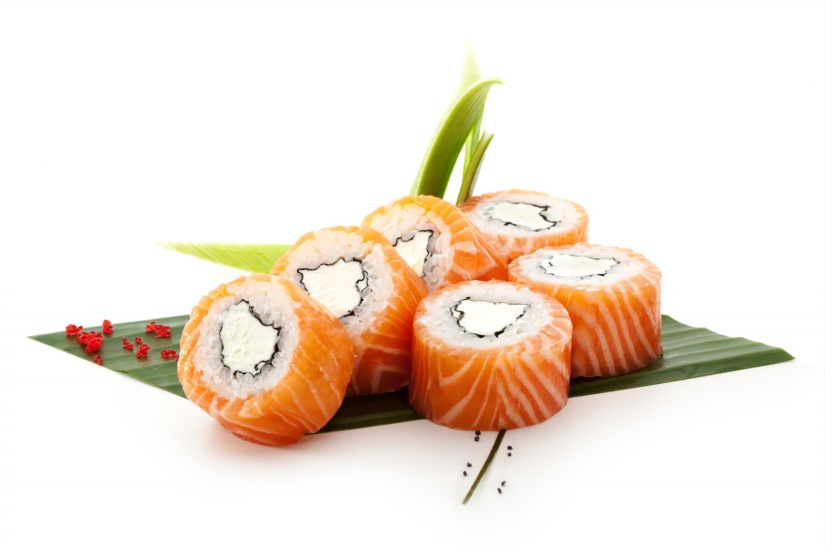 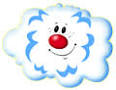 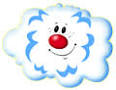 У
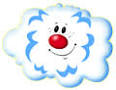 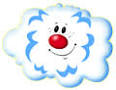 Ш
С
И
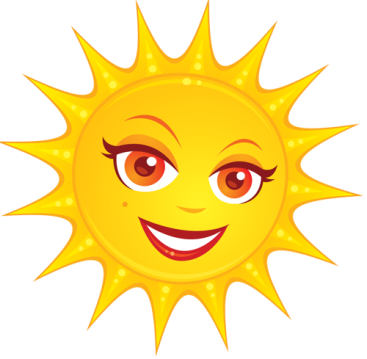 Занятие №7
Автоматизация  звука в коротких  предложениях и рассказах.

Упражнение с №14-18.
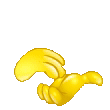 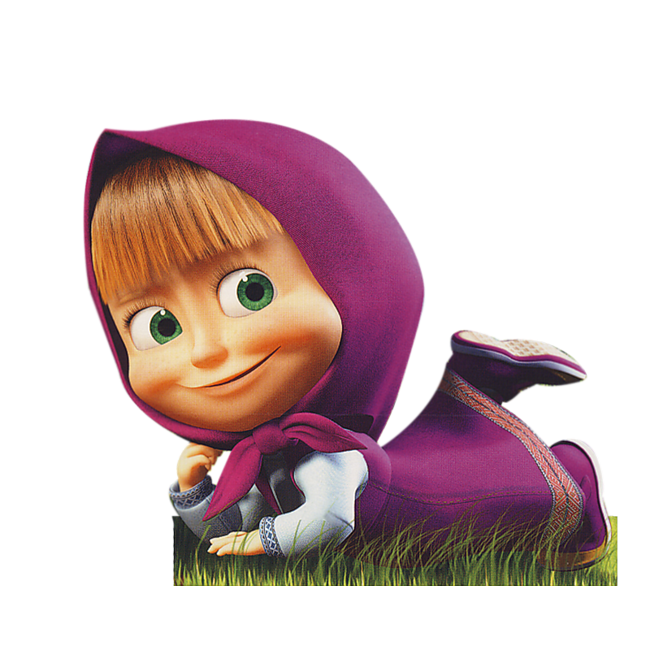 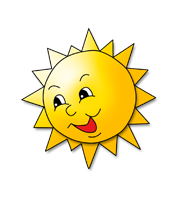 Аналогии
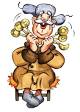 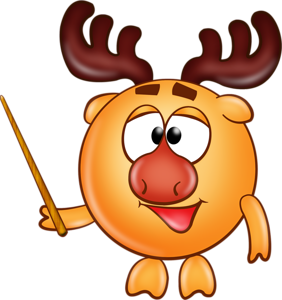 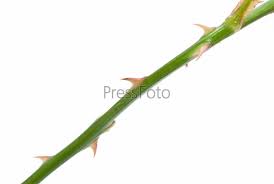 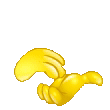 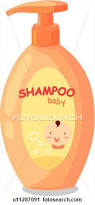 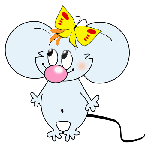 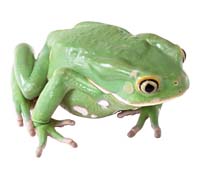 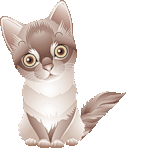 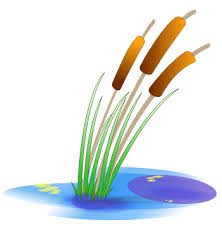 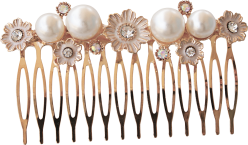 Что к чему подходит?
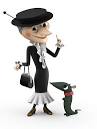 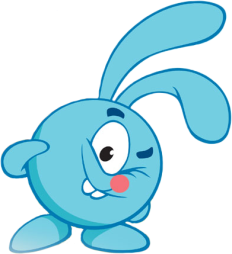 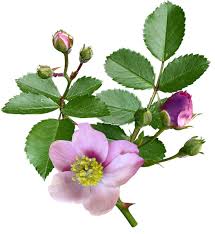 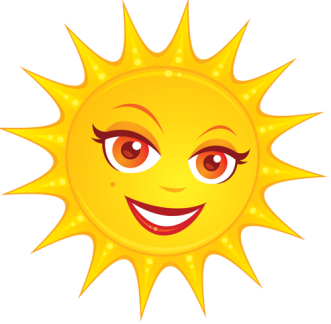 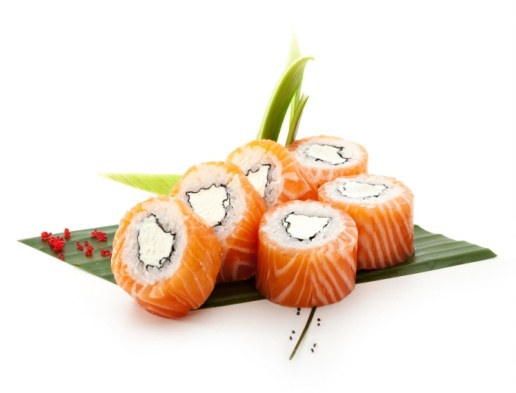 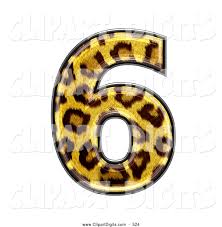 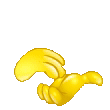 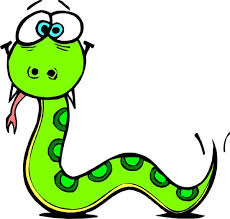 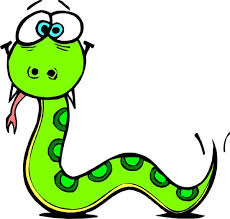 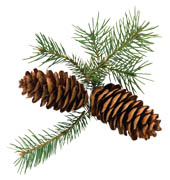 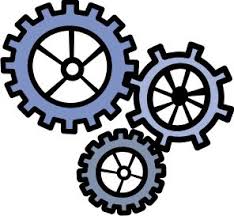 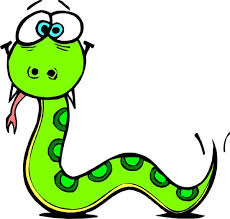 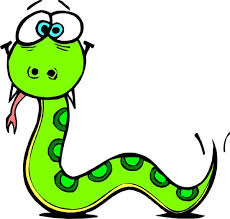 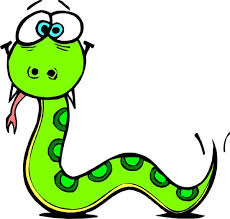 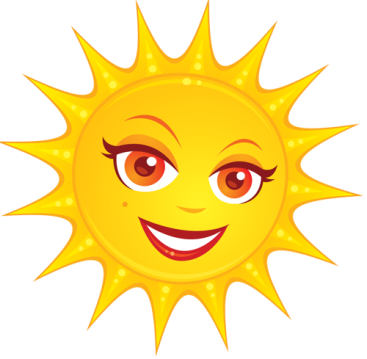 Маша и Мишка играли в ЦИРК.
Миша был фокусником.
Мишка спрятал от Маши…
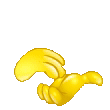 Продолжай рассказывать.
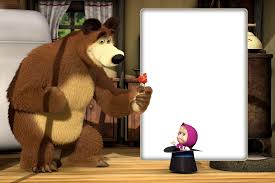 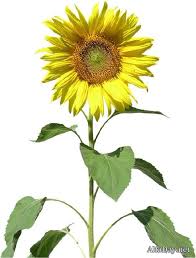 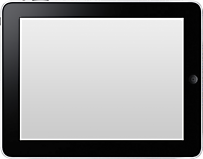 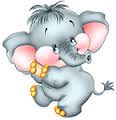 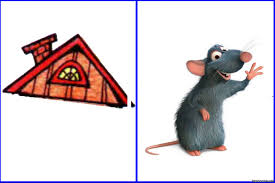 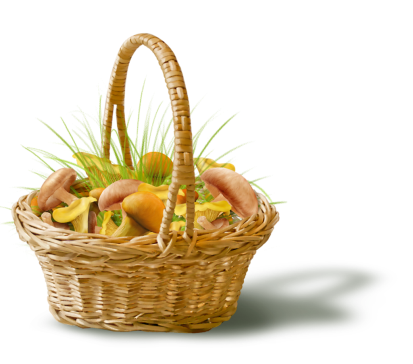 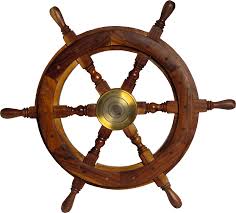 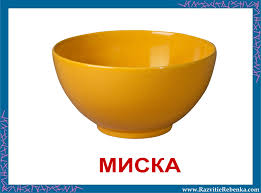 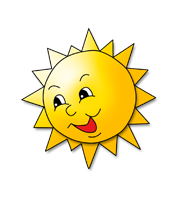 Скажи, чем собирается заняться Маша?
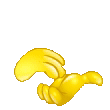 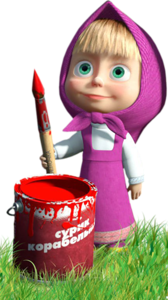 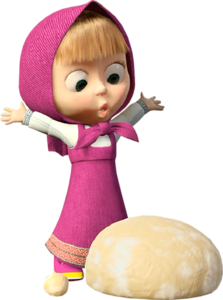 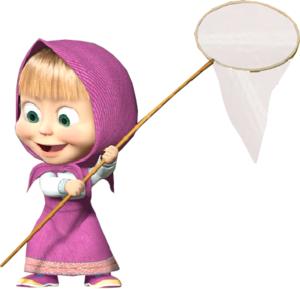 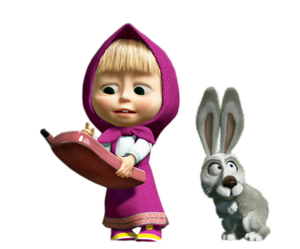 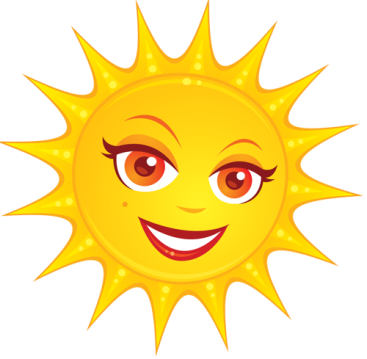 Здесь и далее. Расскажи об этой серии мультфильма?
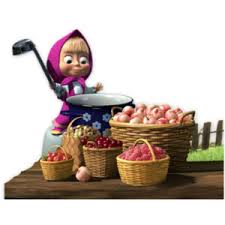 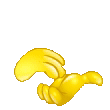 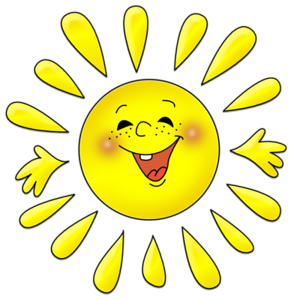 Занятие №8-12
Автоматизация  звука в коротких рассказах.

Упражнение с №14-18.
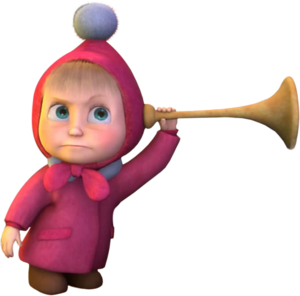 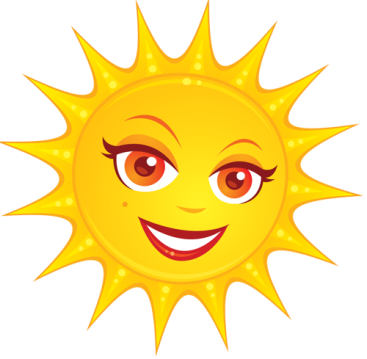 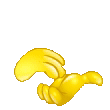 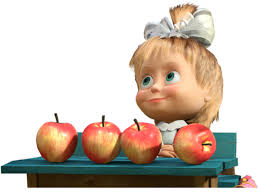 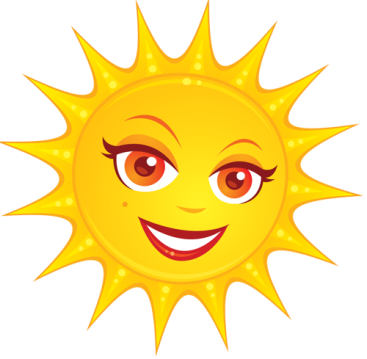 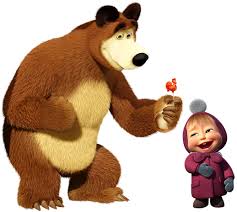 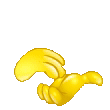 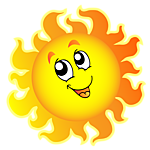 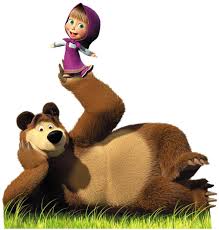 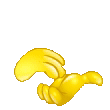 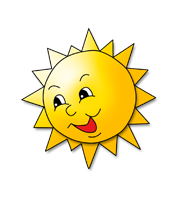 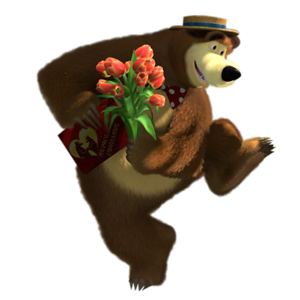 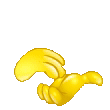 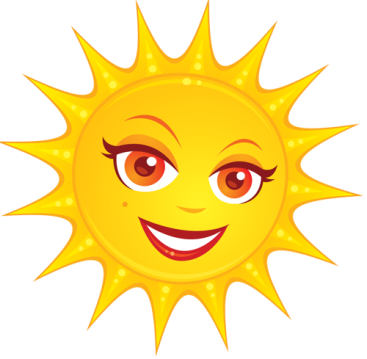 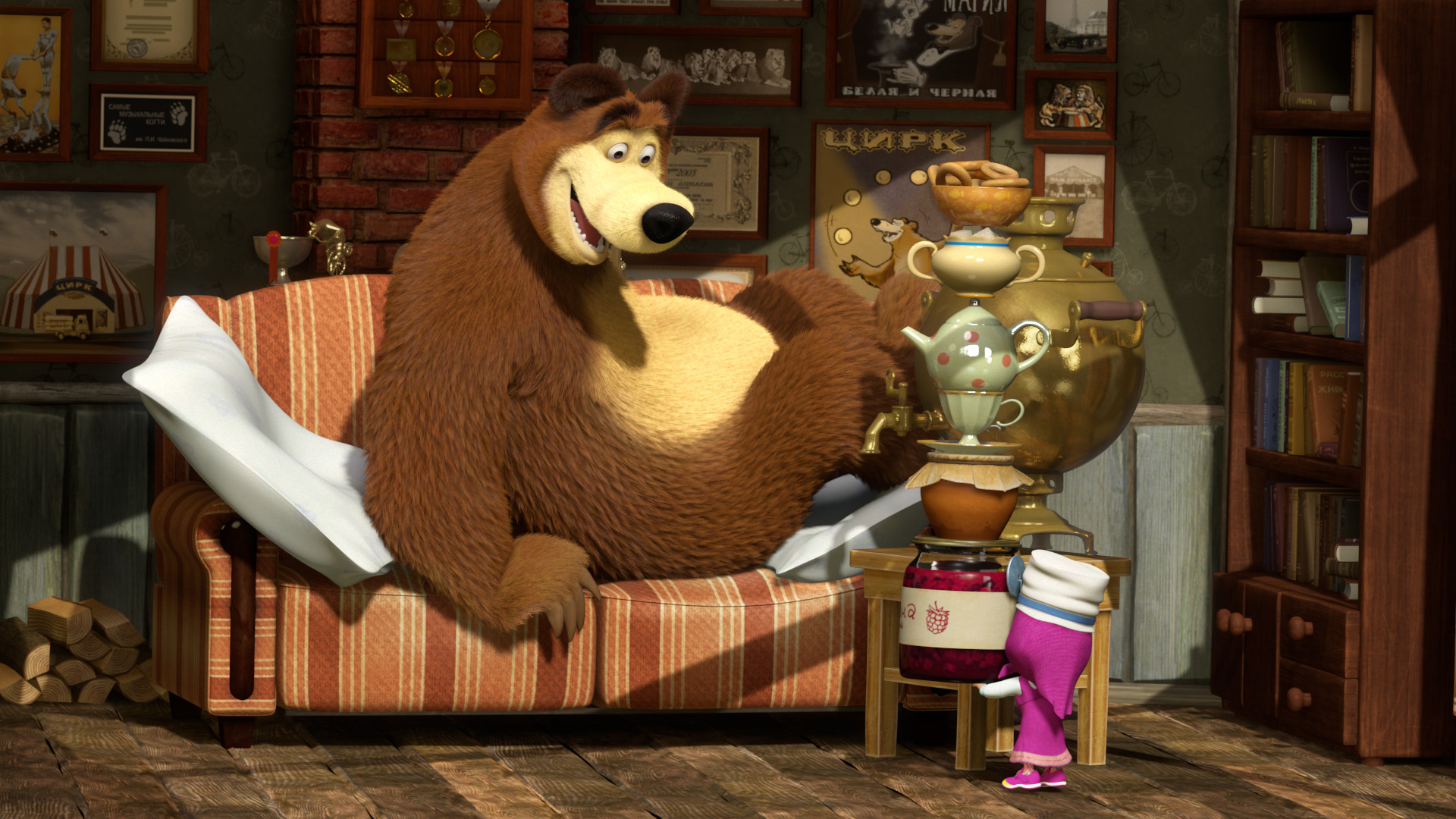 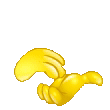 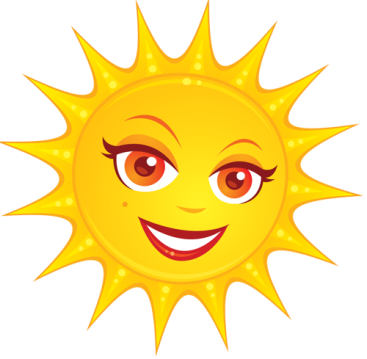 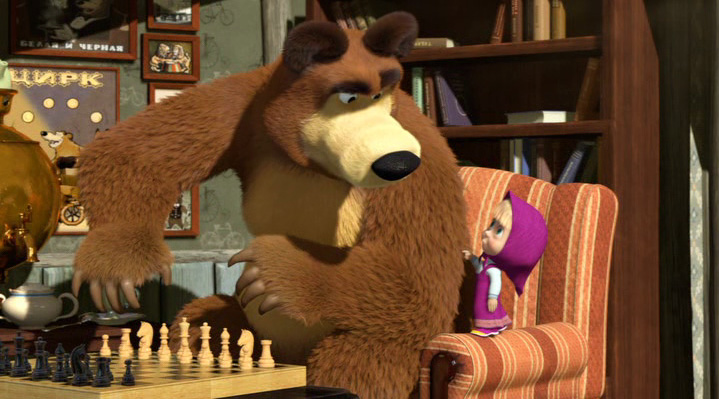 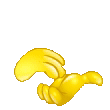 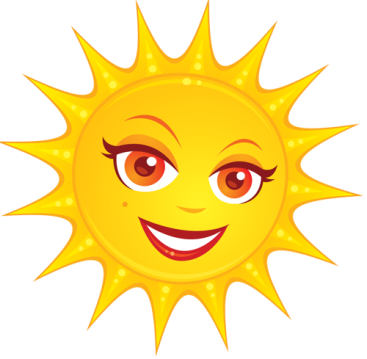 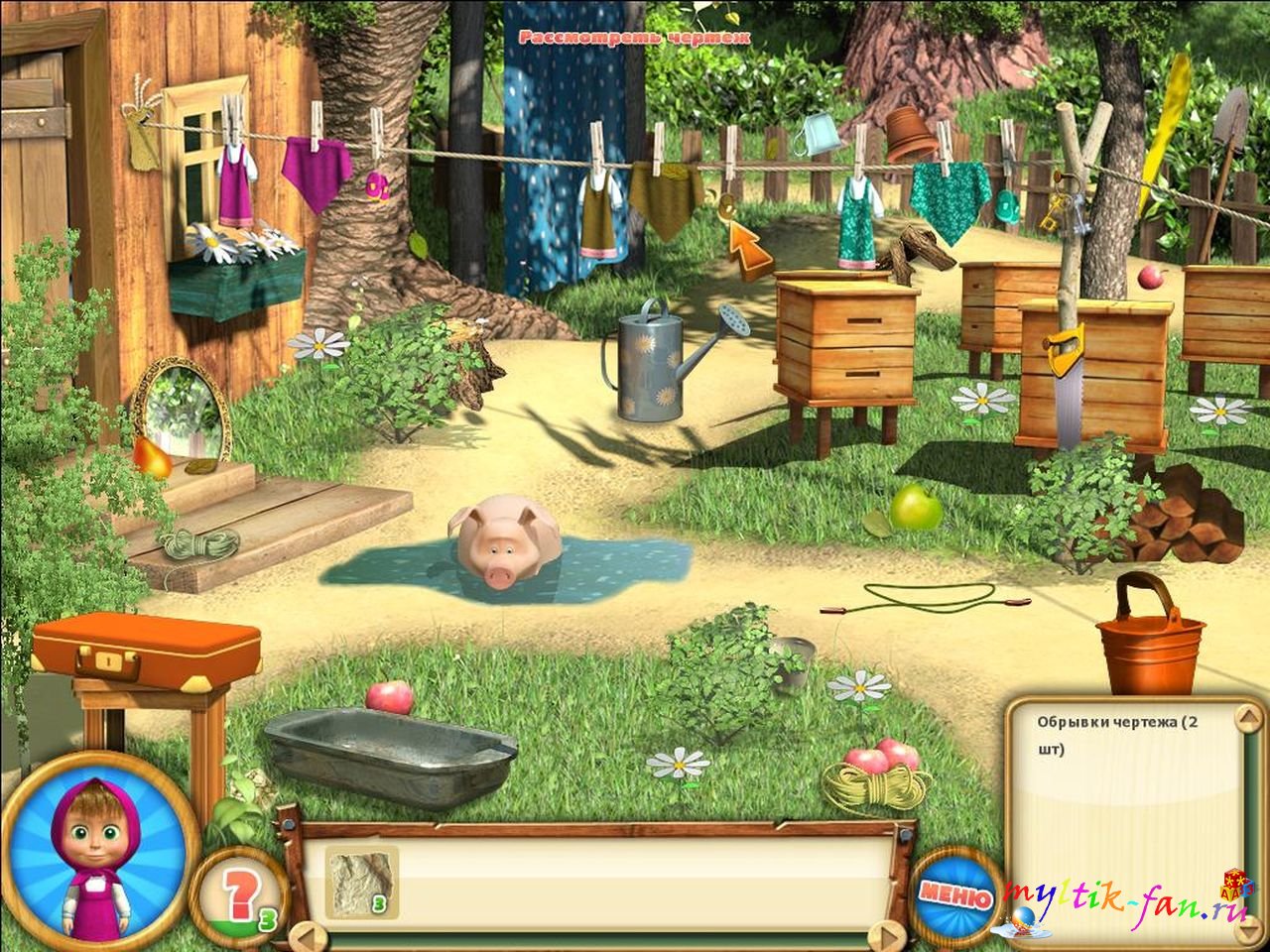 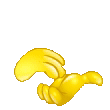 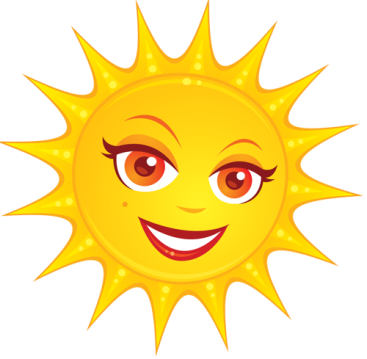 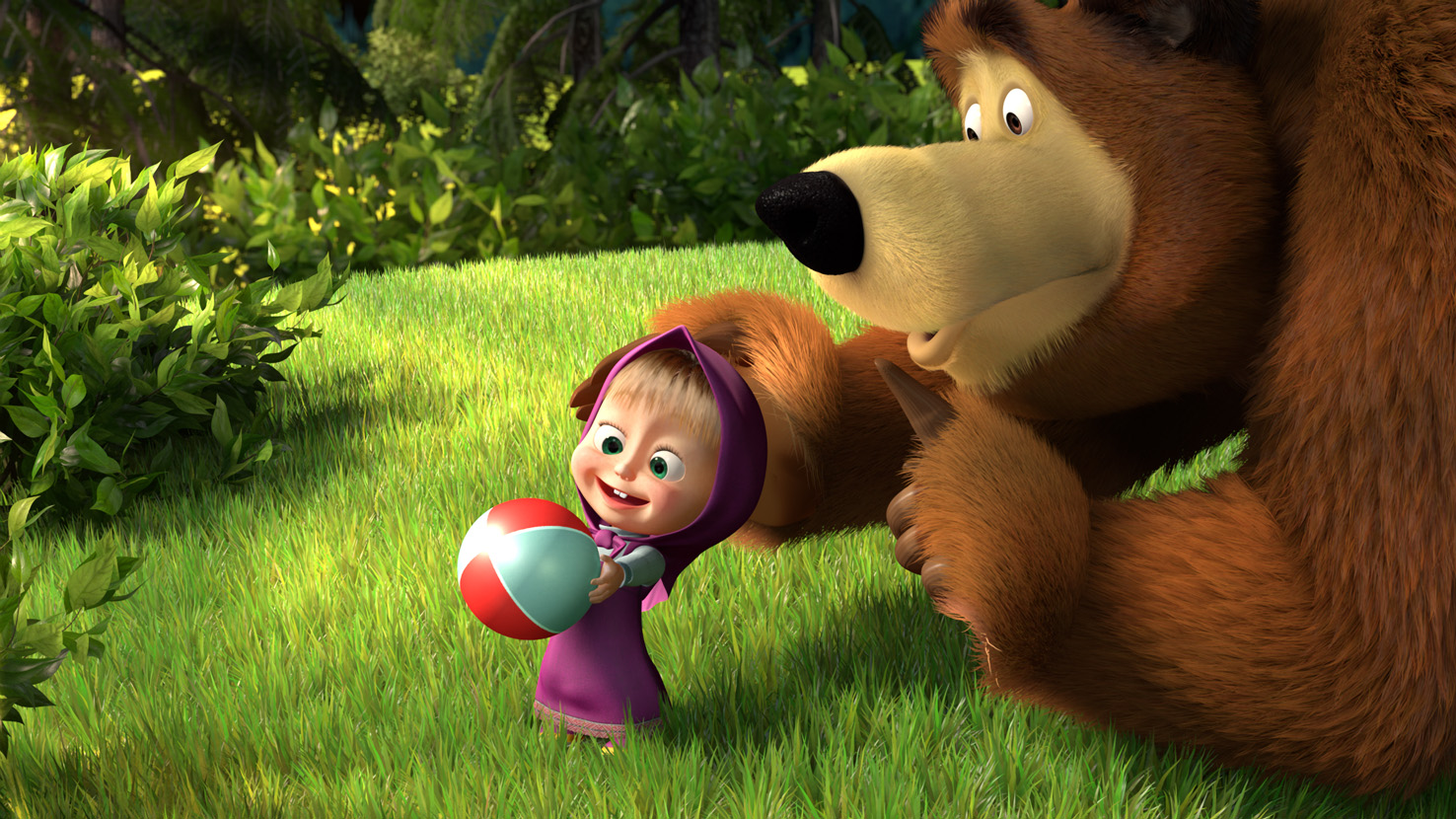 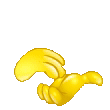 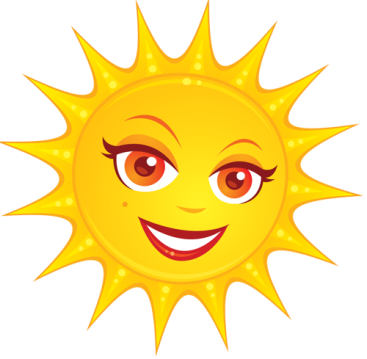 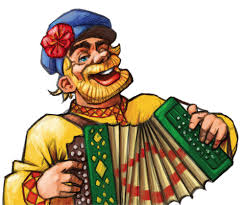 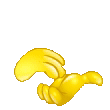 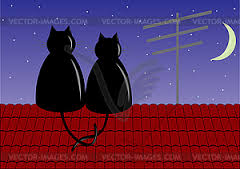 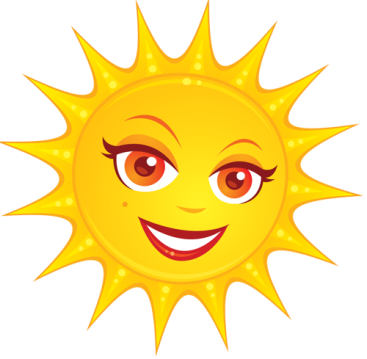 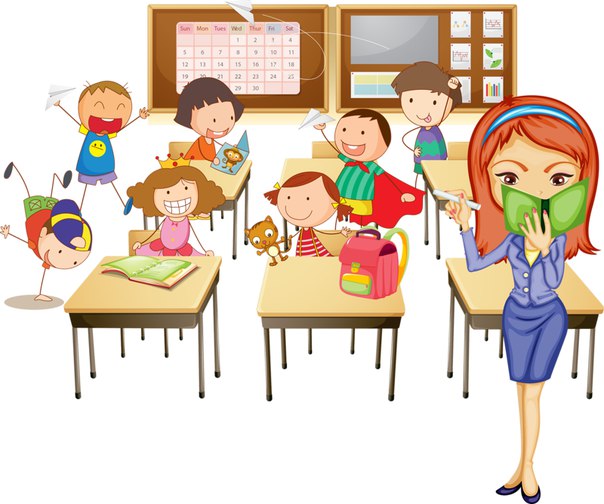 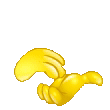 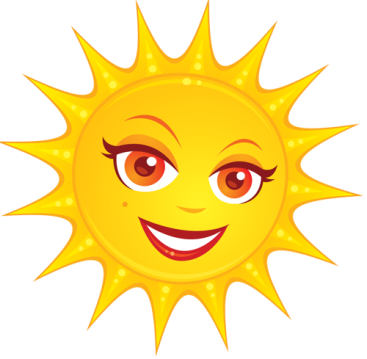 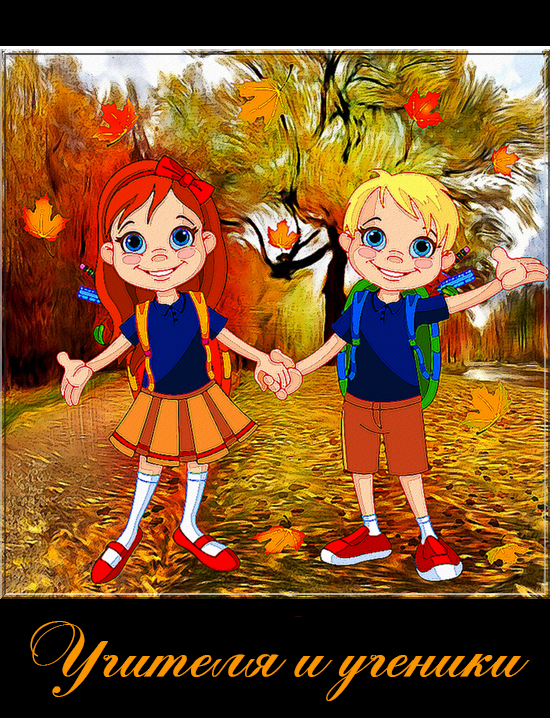 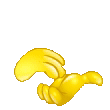 Используемые источники.
https://www.google.ru/search?q=клипарт+на+прозрачном+фоне&newwindow=1&tbm=isch
Л.А. Комарова  «Автоматизация звука в игровых упражнениях».
В.Н Нищева. «Коррекционная работа с детьми ФФНР».
А.И. Богомолова «Логопедическое пособие для занятия с детьми»